I principi della bioetica
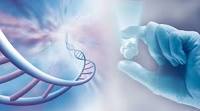 I principi di bioetica sono il più importante riferimento teorico per l'analisi e la risoluzione dei problemi etici che sorgono in campo biomedico e clinico. Il modello dei quattro principi di bioetica è stato formulato da Tom Beauchamp e da James Childress nel loro manuale “Principi di etica biomedica”.
Prof. Francesco Cannizzaro – Specialista in Pedagogia, Bioetica e Sessuologia
12/01/2021
1
I principi della bioetica
I “principi di base”
La prima significativa testimonianza a riguardo è costituita dal "Belmont Report", il rapporto conclusivo dei lavori del primo Comitato di Bioetica, la National Commission for the protection of human subjects on biomedical and behavioural research che, istituita negli Stati Uniti dal Presidente Carter con il mandato di fissare i principi etici di base nella sperimentazione su soggetti umani, lavorò tra il 1974 e il 1978.
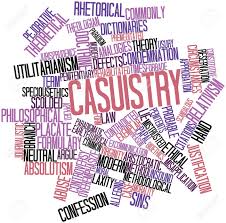 12/01/2021
2
I principi della bioetica
Tre principi etici di base
1. il principio del rispetto per le persone, con il conseguente obbligo di trattare i soggetti umani coinvolti nella sperimentazione come soggetti autonomi e a tutelare le persone la cui autonomia è menomata o limitata; 
2. il principio della beneficità dei trattamenti medici, che esige la sistematica valutazione dei rischi e dei benefici in maniera tale che i rischi siano adeguatamente giustificati dai benefici attesi; 
3.  il principio della giustizia nella ripartizione dei rischi e dei benefici, con l'obbligo a garantire l'equa selezione dei soggetti da includere nei trials clinici.
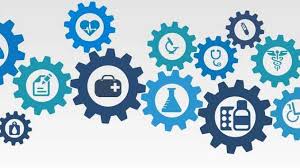 12/01/2021
3
I principi della bioetica
Principles of biomedical ethics
Ad un anno di distanza dal "Belmont Report“, nel 1979 T. Beauchamp e J. Childress pubblicano: Principles of biomedical ethics. Lo scopo di produrre regole più specifiche diventa l'intento esplicito dell'opera. 
Il successo dell'opera, così come la disponibilità da parte degli autori a recepire e a rispondere alle critiche suscitate, sono testimoniate dal susseguirsi di diverse edizioni: 1983, 1989, 1994 (trad. it. 1999). Rispetto al "Belmont Report" la pretesa di T. Beauchamp e J. Childress è duplice: 
estendere l'applicazione del modello argomentativo basato sui principi dall'area della sperimentazione a tutta l'area biomedica; 
2. dare una più articolata sistemazione al modello in maniera tale da rinforzarne la capacità normativa.
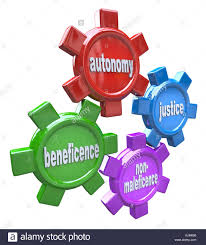 12/01/2021
4
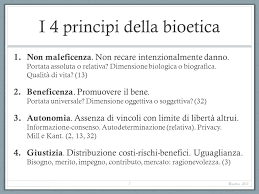 12/01/2021
5
I principi della bioetica
Primo principio dell'etica biomedica
Il principio del rispetto dell'autonomia. Tale principio è fondato sul "riconoscimento del diritto a sostenere delle opinioni, a fare delle scelte e a compiere delle azioni sulla base di valori e, convinzioni personali”. 
In campo biomedico, "il rispetto dell'autonomia obbliga i professionisti a comunicare le informazioni, ad accertare la comprensione e la volontarietà e a favorire un'adeguata formazione delle decisioni”. 
Superando ogni tentazione di servirsi dell' autorità derivante dal proprio ruolo per indurre dipendenza nei pazienti, il medico che rispetta l'autonomia dei pazienti opera per "dotarli dei mezzi necessari perché superino la loro sensazione di dipendenza e acquistino il controllo della situazione nella maggiore misura possibile o in quella che essi desiderano”.
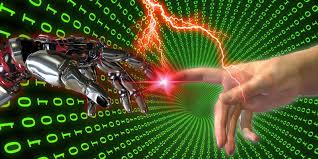 12/01/2021
6
I principi della bioetica
Secondo principio dell'etica biomedica
Il principio di non maleficità. Tale principio, distinto dal principio di beneficità, esprime "l'obbligo di non arrecare intenzionalmente danno". Mentre la beneficità richiede l'attivazione di uno specifico aiuto, il principio di non maleficità richiede soltanto l'astensione intenzionale di azioni che arrechino danno. 
Quanto alla sua fondazione, questo principio è da Beauchamp e Childress direttamente riferito alla tradizione ippocratica: primum non nocere. 
Nel particolare schema etico-normativo da loro elaborato anche questo principio comunque non ha validità assoluta e, per loro esplicita ammissione, è del tutto compatibile con giudizi di qualità della vita, non necessariamente quindi connesso con la difesa e la intangibilità della vita.
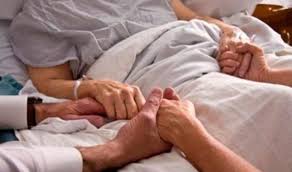 12/01/2021
7
I principi della bioetica
Terzo principio dell'etica biomedica
Il principio di beneficità. Tale principio si articola attorno alle seguenti regole: prevenire il danno; eliminare il male; promuovere il bene e proporzionare i benefici in rapporto ai costi e ai rischi. 
A differenza delle regole di maleficità che fondano sempre "doveri perfetti", in quanto la proibizione di arrecare danno vale nei confronti di tutte le persone, le regole di beneficità fondano invece "doveri imperfetti", nel senso che è impossibile agire secondo beneficità nei confronti di tutti. 
Un'ulteriore importante distinzione nella semantica della beneficità proposta da Beauchamp e Childress è quella tra beneficità "generale" e beneficità "specifica“.
La beneficità generale, come l'espressione della natura umana, motiva ad agire nell'interesse altrui (nell'ottica che si ispira a D. Hume).
La beneficità specifica, espressione di speciali relazioni morali come quelle inerenti al ruolo genitoriale o al ruolo professionale, riconosce comunque che si dà "un'area grigia tra gli specifici obblighi di ruolo e gli obblighi che non sono specificamente dovuti al ruolo".
12/01/2021
8
I principi della bioetica
Quarto principio dell'etica biomedica
Il principio di giustizia. Tale principio fonda l'obbligo di una giusta distribuzione dei benefici, dei rischi e dei costi. Giusta in base a quali criteri? Se, come suggerisce la tesi tradizionalmente attribuita ad Aristotele che gli uguali devono essere trattati in maniera uguale e i diversi in maniera diversa, come definire l'uguaglianza? 
Quali sono le differenze rilevanti nel confronto tra individui e gruppi? La risposta suggerita è che si danno criteri materiali di giustizia diversi, ognuno dei quali in particolari circostanze potrebbe richiedere la priorità: ci sono casi in cui a prevalere è la distribuzione basata sul bisogno, in altri sull'impegno, in altri ancora sul contributo; in altri sul merito, in altri sul mercato, e infine, in alcuni casi, può essere giustificata anche una distribuzione basata sul criterio dell'uguale quota ad ognuno.
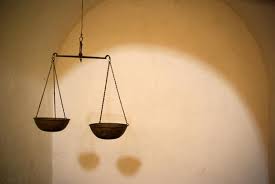 12/01/2021
9
I principi della bioetica
Le teorie etiche di riferimento
Le teorie etiche cui T. Beauchamp e J. Childress fanno esplicito riferimento sono, rispettivamente, quella teleologica e quella deontologica, espressione delle due matrici principali del pensiero filosofico - morale moderno. 
Due orientamenti teorici di per sé contrapposti. Sembrerebbe difficile perciò, se non impossibile, trovare un accordo. E tuttavia T. Beauchamp e J. Childress pensano di superare tale difficoltà attraverso una particolare accezione sia della teoria teleologica, che di quella deontologica.
La versione della teoria teleologica cui gli autori si riferiscono è quella particolare interpretazione dell'utilitarismo che va sotto il nome di "utilitarismo della norma". In questa prospettiva il giudizio circa la moralità dell'azione va stabilito non in rapporto alla singola azione, ma in rapporto ad un globale sistema di regole che garantiscono la massimizzazione dell'utilità sociale.
La versione della teoria deontologica adottata è una sorta di deontologia pluralista, ispirata all'opera di D. Ross, The right and the good. Nella prospettiva di tale modello deontologico, lo statuto dei principi non è né quello di regole puramente convenzionali, né quello di regole assolute, ma piuttosto di regole che fondano doveri obbliganti sempre e solo "prima facie“.
12/01/2021
10
I principi della bioetica
Lo statuto dei principi etici come doveri "prima facie"
"Richiamandoci a D. Ross - sostengono espressamente T. Beauchamp e J. Childress- distinguiamo tra obblighi prima facie e obblighi effettivi. 
Il termine obbligo prima facie indica un obbligo che dev'essere osservato a meno che in determinate circostanze esso non entri in conflitto con un obbligo di forza uguale o maggiore”. 
E proseguono: «Spesso le azioni hanno varie proprietà o conseguenze che sono moralmente rilevanti. In questi casi due o più norme entrano in conflitto tra loro. Il soggetto deve allora riuscire a determinare quello che deve fare, trovando una norma effettiva o prevalente».
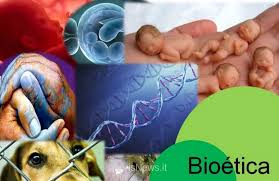 12/01/2021
11
I principi della bioetica
Il giudizio bioetico come «bilanciamento» dei principi
Dato questo particolare statuto dei principi, il metodo proposto per determinare i doveri effettivi consiste nel bilanciamento dei rispettivi pesi dei doveri in conflitto. «Questa metafora dei pesi maggiori e minori che fanno salire e scendere i piatti di una bilancia rappresenta graficamente il metodo del bilanciamento, ma potrebbe anche nasconderne - ricordano T. Beauchamp e J. Childress - l'effettivo procedimento».
Aggiungono perciò che: -«Le operazioni di bilanciamento sono giustificate se i giudizi personalmente espressi hanno delle buone ragioni». Questo dovrebbe impedire che il processo del bilanciamento sia ridotto ad una questione di preferenze arbitrarie o puramente soggettive. 
Anche se esso non può essere una procedura meccanica. E d'altra parte il valore della distinzione tra obblighi prima facie e obblighi effettivi, come anche del metodo del bilanciamento - concludono - consiste «nel fatto che si conformano strettamente alla nostra esperienza morale e al ruolo svolto in essa dall'intuizione e dalla soggettività».
12/01/2021
12
I principi della bioetica
Il metodo del bilanciamento e la sua giustificazione
Il metodo del bilanciamento dei principi è, infine, inscindibilmente legato a una teoria della giustificazione morale che è il "coerentismo" e che, come alternativa al “deduttivismo” e all'"induttivismo" così definiscono: «Il coerentismo, così si potrebbe chiamare il terzo approccio, non procede né dall'alto verso basso, né dal basso verso l'alto, ma si muove in entrambe le direzioni. 
J. Rawls ha usato il termine equilibrio riflessivo per riferirsi all'obiettivo di questa forma di giustificazione. Adotteremo alcune caratteristiche centrali della sua analisi. Per Rawls «l'accettazione di una teoria in etica inizia propriamente con i nostri giudizi ponderati che sono le convinzioni morali di cui siamo maggiormente sicuri e che riteniamo più lontane dalla parzialità».
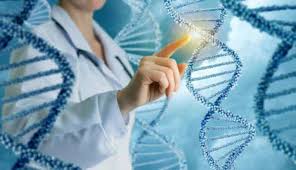 12/01/2021
13
I principi della bioetica
Altri modelli di riferimento
Ora se il modello etico-argomentativo proposto da T. Beauchamp e J. Childress, proprio per superare le difficoltà legate al pluralismo, tende a ridurre il ruolo delle teorie, nell'ambito del quadro epistemologico di una bioetica come "etica applicata", si danno altri modelli che assumono il riferimento alla teoria in termini molto più espliciti.
Esponenti esemplari di una interpretazione della bioetica in prospettiva rispettivamente teleologica e deontologica sono P. Singer e T. Engelhardt. 
La conseguenza normativamente più evidente di questo più esplicito riferimento ad una determinata teoria è la concentrazione che i principi vengono ad avere nei loro rispettivi schemi etico-normativi: da una parte la concentrazione nello schema deontologìco-libertario di T. Engelhardt sul principio di autonomia-tolleranza, dall'altra la concentrazione nello schema teleologico-utilitaristico di Singer sul principio di beneficità-utilità.
12/01/2021
14
I principi della bioetica
La versione utilitaristica
La tendenza a concentrare i criteri della valutazione etica su un unico principio etico fondamentale è propria di ogni forma di utilitarismo. 
P. Singer, presentando il suo approccio etico-normativo nel primo capitolo del suo libro Etica pratica, pubblicato nel 1979, lo stesso anno dei Principles of biomedical ethics di Beauchamp e Childress, lo indica espressamente come il tentativo di una coerente applicazione dell'utilitarismo a questioni pratiche controverse, includendo, insieme a questioni più tradizionali di giustizia sociale, questioni emergenti nel campo biomedico: sperimentazione su animali e su essere umani, aborto ed eutanasia.
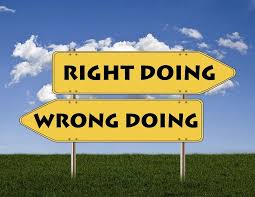 12/01/2021
15
I principi della bioetica
Dal pensiero intuitivo al pensiero critico
Questioni la cui istruzione e soluzione richiedono che si passi dal "pensiero intuitivo" al "pensiero critico". 
L'intuizione di determinati diritti e doveri si riferisce a quello che per il maestro di P.Singer, R. M. Hare, è il livello etico che normalmente guida le nostre scelte. 
Quanto più siamo chiamati a scegliere di fronte a situazioni inedite e complesse tanto più c'è bisogno di passare ad un altro livello di pensiero etico: il livello critico.
Senz'altro a queste situazioni appartengono alle questioni etiche sollevate dal progresso biomedico. Sono questioni che, secondo P. Singer, dimostrano l'inconsistenza e l'assurdità delle tesi sostenute dall'''etica tradizionale", quelle che globalmente P. Singer chiama "etica della sacralità della vita umana". 
La proposta critica elaborata da P. Singer, a partire da Practical Ethics (1979) fino a Rethinking life and death (1994), intende programmaticamente "rimpiazzare la vecchia etica" con una particolare versione dell'utilitarismo della preferenza centrata sul principio dell'uguale considerazione degli interessi di tutti gli esseri viventi senzienti.
12/01/2021
16
I principi della bioetica
Uguale considerazione di tutti gli esseri viventi senzienti
Singer sostiene che tali criteri funzionali alla capacità di contrattare sono inevitabilmente fonte di discriminazione. 
Il criterio che può evitare ogni discriminazione è per Singer unicamente l'uguale considerazione di tutti gli esseri viventi senzienti, tutti quegli esseri viventi capaci di provare piacere e sentire dolore. 
L'argomento forte che per lui dovrebbe legittimare la capacità di sentire dolore come criterio per valutare gli interessi da massimizzare è "l'argomento dei casi marginali”. 
Se invece di adottare il criterio della sofferenza, adottiamo, come fa il contrattualismo, il criterio della responsabilità, della reciprocità e della coscienza, dovremmo escludere dalla comunità morale gli animali non umani, ma contemporaneamente dovremmo escludere tutti gli esseri umani che, per un motivo o per un altro sono sprovvisti della capacità di ragionare: feti, esseri umani mentalmente ritardati o pazienti ridotti allo stato vegetativo, e naturalmente, gli embrioni umani.
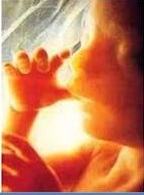 12/01/2021
17
I principi della bioetica
La nuova etica della qualità della vita
L'approdo cui giunge la proposta "non discriminante" di Singer è a questo punto evidente: il cerchio morale si allarga fino a includere tutti gli animali in grado di soffrire, lasciando fuori tuttavia, tutti gli esseri umani che ancora non soffrono, non possono soffrire, non possono più soffrire. 
«La mia tesi - afferma Singer - è che venga accordato alla vita di un feto valore non più grande di quello della vita di un animale non-umano ad un livello simile di capacità di sentire». 
Ma c'è di più (sconcertante) perché in questa prospettiva il cerchio dell'etica non solo lascia fuori gli esseri umani incapaci di soffrire ma anche tutti quelli che sono solo capaci di soffrire. Lasciarli vivere sarebbe un comportamento irresponsabile: è il comportamento giustificato dalla vecchia etica, quella basata sulla sacralità della vita. 
«Quando la vita di un bambino sarà così penosa da non valere la pena di essere vissuta, se non ci sono ragioni estrinseche per tenerlo in vita, come i sentimenti dei genitori, è meglio ucciderlo. Uccidere un neonato con spina bifida non è moralmente equivalente ad uccidere una persona». Si intravede la nuova etica della qualità della vita che, costruita su calcoli misurabili pubblicamente dovrebbe superare l'assurdità cui porterebbe l'etica della sacralità della vita.
12/01/2021
18
I principi della bioetica
Limiti della proposta di Singer
Se ne intravedono due con esiti chiaramente contraddittori con le istanze stesse da cui aveva preso spunto il pensiero critico di Singer: 
Come è possibile che, partito con l'intenzione di allargare il cerchio della comunità morale degli esseri umani agli animali non umani, Singer finisca con l'escludere tutti quegli esseri umani che per difetto di nascita o malattia, non riescono a soddisfare le caratteristiche "forti" della loro specie?;
Come è possibile che, partito con l'intenzione di impostare una valutazione che fosse la più imparziale possibile, Singer arrivi a legittimare un criterio qual è la "qualità della vita" che, determinata da un punto di vista esterno, è destinata a produrre inevitabili discriminazioni?
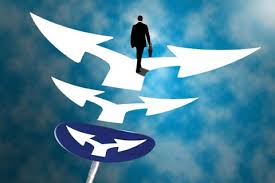 12/01/2021
19
I principi della bioetica
La versione libertaria
T. Engelhardt manifesta il suo totale scetticismo nei confronti della possibilità di risolvere razionalmente le controversie bioetiche. In questo il campo della bioetica esemplifica in maniera paradigmatica il "progetto fallito" della modernità. 
E' proprio la natura irrimediabilmente controversa delle questioni bioetiche a determinare "la centralità del principio dell'autonomia come consenso". Nell'attuale società post-moderna, sempre più formata da "stranieri morali", la strategia di soluzione di conflitti etici, compresi quelli che nascono nel campo della biomedicina non può che essere affidata a quella che per Engelhardt è l'unica componente che è possibile salvare del "sogno illuministico" di una autorità morale comune: il consenso delle persone, gli agenti morali in senso stretto. 
E' la tesi che a partire dalla prima edizione di Foundation of bioethics, (1986) Engelhardt sostiene in termini sempre più drastici. «L'idea è semplice: se non tutti odono la divinità e se non c'è una visione della razionalità morale accettata da tutti, allora l'autorità morale può discendere soltanto dalle persone», aggiungendo molto esplicitamente che: «Le persone così diventano centrali non per la dignità o per il loro valore, ma perché esse possono decidere di collaborare o di ritirare il proprio consenso isolandosi in sfere di privatezza morale».
12/01/2021
20
I principi della bioetica
Una concezione politica più che morale
Se l'autorità morale non può venire (più) dalla religione e neanche dalla ragione, se non si vuole ricorrere alla forza, l'unica fonte di autorità morale che rimane è l'accordo.
In questa prospettiva, quella appunto dell'accordo tra "stranieri morali", risulta chiarita la particolare concezione che Engelhardt ha del principio di autonomia. 
Una concezione "politica" più che "morale" in senso stretto, intendendo per autonomia morale, com'è da Kant in poi, la libertà di agire secondo la legge morale. In questa concezione morale, l'autonomia del soggetto è determinata in rapporto alla "sua" azione.
Nella concezione politica di Engelhardt l'autonomia del soggetto è determinata invece in rapporto agli altri; l'autonomia di libertà di scegliere senza coercizioni esterne, che quindi sussiste anche qualora le scelte fossero condizionate da desideri e inclinazioni. 
Così intesi, autonomia e accordo arrivano naturalmente a identificare esclusivamente condizioni di fondazione del "giusto", non di fini o beni pubblicamente apprezzabili.
12/01/2021
21
I principi della bioetica
Netta distinzione tra persona ed essere umano
Due particolari assunti entrano a questo punto a precisare l'approccio bioetico di Engelhardt: 
1.  la netta distinzione tra persone e esseri umani;
2. il radicale proceduralismo con l'altrettanto netta distinzione tra etica personale e etica pubblica. 
Quanto, al primo di questi assunti, quello cioè che si riferisce ai criteri per determinare il soggetto morale, e quindi la fonte dell'autorità morale, l'approccio contrattualistico di Engelhardt rifiuta il criterio biologico come criterio di inclusione nella comunità morale, attribuendo lo statuto di soggetto morale solo agli individui in grado di partecipare responsabilmente alla collaborazione sociale. 
Ad essi va attribuito propriamente e pienamente il connotato di persona. In termini espliciti e perentori Engelhardt sostiene che non tutti gli esseri umani sono persone; non tutti gli esseri umani sono autocoscienti e razionali. 
I feti, i neonati, i ritardati mentali gravi e coloro che sono in coma senza speranza costituiscono esempi di non-persone umane. 
Tali entità sono membri della specie umana, non sono persone e perciò non sono partecipanti primari dell'impresa morale.
12/01/2021
22
I principi della bioetica
Distinzione tra etica pubblica ed etica personale
Se il primo assunto si riferisce ai criteri per determinare i soggetti dell'accordo, il secondo si riferisce ai criteri per determinarne l'oggetto. 
Se sia più responsabile continuare la gravidanza, pur sapendo di aspettare un bambino handicappato, o se sia più responsabile decidere di abortire; se sia più degno dell'uomo cercare risorse per vivere anche durante una penosa fase terminale, piuttosto che richiedere di essere aiutato a morire, sono tutte cose al cui riguardo l'etica pubblica non può fare alcuna affermazione. 
Similmente un'etica pubblica non ha al suo interno criteri morali da esibire per consigliare una donna senza figli se è lecito servirsi dell'utero di una madre surrogata perché per nove mesi le porti il figlio concepito col seme del marito. 
Conseguenza della netta distinzione tra etica pubblica ed etica personale è il fatto che le decisioni etico-sostanziali possono essere prese ed alimentate solo all'interno delle comunità di appartenenza. 
L'etica pubblica non può emettere nessun giudizio vincolante sugli stili e sui progetti di vita degli individui. In ambito pubblico si contendono progetti e stili ognuno dei quali merita uguale riconoscimento.
12/01/2021
23
I principi della bioetica
Alcune perplessità (1)
È in grado il principio di autonomia così come viene interpretato da Engelhardt di assolvere a questo impegnativo compito? La risposta non può che essere negativa. E questo almeno per due motivi. 
Essi toccano direttamente i due assunti che qualificano il suo approccio bioetico. Il primo motivo si riferisce agli esiti ingestibili cui porta la drastica distinzione tra esseri umani e persone. La distinzione tra "esseri umani" e "persone" dovrebbe introdurre la chiave risolutiva dei tanti problemi bioetici, poiché, non potendo più condividere una visione di che cosa è bene, indicherebbe almeno con chiarezza chi ha diritto a contrattare la decisione. 
Il guadagno non sembra affatto scontato. E questo perché la semplice distinzione tra esseri umani e persone non basta più. Nella prospettiva interamente sociale che sta alla base di questa distinzione, essa va ulteriormente articolata, dovendo distinguere tra: (a) esseri umani che furono persone (vedi malati di Alzheimer); (b) esseri umani che probabilmente diventeranno persone (vedi embrioni e feti); (c) esseri umani che a causa di gravi ritardi mentali non diventeranno mai persone in senso stretto; (d) esseri umani che probabilmente diventeranno persone, ma non sono stati ancora introdotti in un ruolo sociale (vedi neonati in unità di cure intensive che non sono stati ancora accolti dai genitori).
12/01/2021
24
I principi della bioetica
Alcune perplessità (2)
Il secondo motivo per cui il principio, di autonomia, così come viene interpretato da Engelhardt, non è in grado di assolvere al compito di fondamento della bioetica si riferisce all'altro assunto e cioè la drastica separazione tra etica personale ed etica pubblica. 
Come può l'etica "procedurale minima" scaturita dall'accordo tra "stranieri morali" far fronte ai problemi etici legati alla gestione di poteri di intervento sulla vita che hanno conseguenze su "noi tutti"? 
Come può far fronte all'urgenza di fissare insieme priorità nella gestione delle risorse sanitarie scarse? Più in generale, come non rilevare il grave impoverimento cui la totale separazione tra dimensione personale e dimensione pubblica espone la bioetica nel momento in cui le si sottrae pregiudizialmente la sua tensione all'universalità?
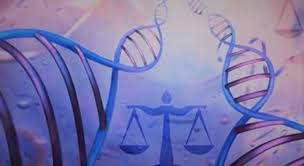 12/01/2021
25
I principi della bioetica
Tre impegni da non eludere
Nella prospettiva di una più approfondita ermeneutica del rispetto della dignità umana si collocano tre impegni, rispettivamente: 
l'impegno a specificare i diritti che il rispetto per la dignità umana fonda in rapporto alle diverse figure della soggettività umana: il rispetto per la dignità del bambino, per la dignità della donna, per la dignità delle persone disabili, per la dignità delle persone anziane; 
l'impegno ad interpretare il senso che il rispetto per la dignità umana assume in rapporto alle specifiche forme relazionali di cui e in cui si alimenta la soggettività umana: la relazione genitoriale nella sua duplice versione di maternità e di paternità, la relazione coniugale, la relazione di amicizia, di fraternità; di ospitalità, la relazione di cura nelle sue molteplici espressioni; 
l'impegno a specificare le dimensioni che il rispetto per la dignità umana assume in rapporto ai particolari contesti clinici in cui si situa la relazione di cura: un conto è la forma che il rispetto assume se riferita, nel contesto del processo procreativo e gestazionale, all'embrione e al feto e alle specifiche ragioni di bene che ha la vita del nascituro; altro conto è la forma che il rispetto assume se riferita, nel contesto della fase terminale, al malato oncologico e alle specifiche ragioni morali di bene che ha l'ultimo tratto della sua vita; altro ancora è la forma che il rispetto assume se riferita, nel contesto delle terapie intensive, al bambino fortemente immaturo e alle specifiche ragioni morali di bene che possono autorizzare o non autorizzare l'Intervento rianimativo.
12/01/2021
26
I principi della bioetica
Il rispetto della dignità umana
Quanto mai pertinente con il richiamo all'impegno ad articolare il senso del rispetto della dignità umana è questa stimolante suggestione con cui F. D'Agostino conclude un suo saggio dedicato a La dignità umana: tema bioetico: «Nel grande tema della dignità, la bioetica (italiana in particolare ed europea in generale) possiede un ancoraggio assiologico prezioso, che non deve essere né banalizzato né minimizzato.
Quello della dignità è un tema che va costantemente risemantizzato, per renderlo adeguato al rapido mutare dei contesti simbolici ed esperienziali. E' questo il compito ed ancor più l'unica ragion d'essere di una bioetica generale».
Attraverso questo compito passa, in particolare, la possibilità di integrare l'orientamento etico basato sui principi e l'orientamento etico basato sull' esperienza.
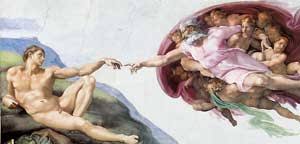 FINE
12/01/2021
27